Self-Study Modules on Tuberculosis
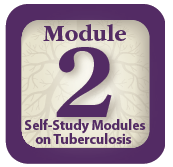 Epidemiology of Tuberculosis
[Speaker Notes: Introduce Module 2
 
Ask participants if they know what epidemiology is]
Module 2: Objectives
At completion of this module, learners will be able to:

Describe how the number of TB cases reported in the U.S has changed over the last 60 years

List 5 factors that contributed to the increase of TB cases between 1985 and 1992

List 3 improvements TB programs made with increased funds that have contributed to a decrease in TB cases since 1993

List groups of people who are more likely to be exposed to or infected with M. tuberculosis

List groups of people who are more likely to develop TB disease once infected with M. tuberculosis
2
Module 2 – Epidemiology of Tuberculosis
[Speaker Notes: State objectives of presentation 
  
Background and Objectives - Module 2, p. 1]
Module 2: Overview
Introduction to TB Epidemiology

People at High Risk for TB Infection and TB Disease

Case Studies
3
Module 2 – Epidemiology of Tuberculosis
[Speaker Notes: Review slide content]
Introduction to TB Epidemiology
4
[Speaker Notes: Introduce section
 
Epidemiology of TB - Module 2, pp. 3-5]
Epidemiology (1)
Epidemiology is the study of the distribution and causes of disease and other health problems in groups of people.
5
Module 2 – Epidemiology of Tuberculosis
[Speaker Notes: Ask for a volunteer to read the definition of epidemiology 
 
Epidemiology definition - Module 2, p. 1]
Epidemiology (2)
Epidemiologists:

Determine frequency and pattern of health problems in communities

Try to figure out why health problems are occurring
6
Module 2 – Epidemiology of Tuberculosis
[Speaker Notes: Review slide content 
 
Epidemiology - Module 2, p. 1]
Global Epidemiology of TB
TB is one of the leading causes of death due to infectious disease in the world

Almost 2 billion people are infected with M. tuberculosis

Each year about:

9 million people develop TB disease

1.5 million people die of TB
7
Module 2 – Epidemiology of Tuberculosis
[Speaker Notes: Before showing slide, ask how many people in the world are infected with TB  
 
State that 1/3 of the world’s population is infected with TB
 
Review slide content
 
Global Epidemiology of TB - Module 2, p. 3]
TB Reporting in U.S.
The Report of Verified Case of Tuberculosis (RVCT) is the national TB surveillance data collection form and is used for reporting all  verified TB cases to CDC

The 50 states, District of Columbia, New York City, Puerto Rico, and 7 other jurisdictions in the Pacific and Caribbean report TB cases to CDC

Health care providers are required by law to report TB cases to state or local health departments
8
Module 2 – Epidemiology of Tuberculosis
[Speaker Notes: Review slide content
   
TB Reporting in the U.S. - Module 2, p. 3]
U.S. Epidemiology of TB1953 - 1986
1953:  
More than 84,000 cases of TB

1953-1984:  
TB cases declined about 6% each year

1985:  
TB cases reached a low of 22,201

1986:  
Significant increase in TB cases began
9
Module 2 – Epidemiology of Tuberculosis
[Speaker Notes: Review slide content
 
Emphasize that from 1953-1984 TB cases were declining
 
Explain that one of the main reasons for this decline was that TB treatment drugs were discovered in the 1940s and 1950s
 
U.S. Epidemiology of TB - Module 2, p. 4]
U.S. TB Resurgence (1)1986 - 1992
No. of Cases
Reported TB Cases, U.S., 1982-2014
10
Module 2 – Epidemiology of Tuberculosis
[Speaker Notes: Review slide content
 
Call attention to the increase in TB cases on the graph (1980s)
 
Ask participants why they think there was 20% increase in TB cases in the 1980s
  
U.S. TB Resurgence - Module 2, p. 4]
U.S. TB Resurgence (2)1986 - 1992
Contributing factors:

Inadequate funding for TB control and other public health efforts

HIV epidemic

Increased immigration from countries where TB is common

Spread of TB in certain settings (e.g., homeless shelters and correctional facilities)

Spread of multidrug-resistant TB (MDR TB)
11
Module 2 – Epidemiology of Tuberculosis
[Speaker Notes: Explain that there were several contributing factors to the TB resurgence in the U.S. 
 
Review slide content
 
 U.S. TB Resurgence - Module 2, p. 4]
U.S. TB Control and Prevention (1) 1993 - 2014
1993-2014:

Number of TB cases reported annually in U.S. steadily declined 

Increased federal funds and other resources allowed TB programs to improve control efforts to:

Promptly identify persons with TB

Start appropriate initial treatment for TB cases

Ensure patients complete treatment

Conduct contact investigations
12
Module 2 – Epidemiology of Tuberculosis
[Speaker Notes: Review slide content
 
Stress that prevention and control efforts must be maintained in order to prevent another resurgence
  
U.S. TB Control and Prevention - Module 2, p. 5]
U.S. TB Control and Prevention (2)1993 - 2014
No. of Cases
Reported TB Cases, U.S., 1982-2014
13
Module 2 – Epidemiology of Tuberculosis
[Speaker Notes: Call attention to the decrease in TB cases on the graph (after 1993)
 
State that there were 9,421 TB cases in the U.S. in 2014
 
U.S. TB Control and Prevention - Module 2, p. 5]
Continuing Challenges in TB Control
TB is reported in almost every state and is increasing in some areas

More than half of all TB cases in the U.S. are among foreign-born persons

TB affects racial/ethnic minorities disproportionately

MDR TB and extensively drug-resistant TB (XDR TB) remain serious public health concerns
14
Module 2 – Epidemiology of Tuberculosis
[Speaker Notes: Explain that there remain several areas of ongoing challenges in TB control 
 
Review slide content
  
Continuing Challenges in TB Control - Module 2, p. 5]
TB Case Rates (1)
A case rate is the number of TB cases that occur during a certain time period, divided by size of the population at that time

Often expressed in terms of a population size of 100,000 persons
15
Module 2 – Epidemiology of Tuberculosis
[Speaker Notes: Review slide content
  
TB Case Rate - Module 2, p. 5]
TB Case Rates (2)
Example:
In the U.S. in 2014, there were 9,421 new TB cases in a population size of 318,857,056

                          9,421       x  100,000 =  2.96
                      318,857,056

In 2014, the U.S. TB case rate was 2.96 TB cases per 100,000 persons (rounded to 3.0)
16
Module 2 – Epidemiology of Tuberculosis
[Speaker Notes: Use the example on slide to demonstrate how to calculate a case rate
  
TB Case Rate - Module 2, p. 5]
TB Case Rates by State, 2014
D.C.
< 3.0* (2014 national average)
*Cases per 100,000
17
Module 2 – Epidemiology of Tuberculosis
[Speaker Notes: Explain that this map shows TB case rates by state 

Ask which states had higher rates and which had lower rates 

Point out the case rates for your area 

Note: Slide reflects 2014 surveillance data

TB Case Rates by State – Module 2, p. 6]
TB Case Rates (3)
Health departments, CDC, and others can compare the occurrence of TB in different places, time periods, and groups of people using case rates

Comparisons have shown that rates of TB are higher in certain groups than in others
18
Module 2 – Epidemiology of Tuberculosis
[Speaker Notes: Review slide content
 
Ask which groups have higher TB case rates
 
TB Case Rate - Module 2, p. 5]
Epidemiology of TBStudy Question 2.1
What happened to the number of TB cases in the United States between 1953 and 1984? 
	
		From 1953 - 1984, the number of TB cases 	reported in the U.S. decreased by an 	average of 6% each year.
19
Module 2 – Epidemiology of Tuberculosis
[Speaker Notes: Introduce study questions 
 
Ask participants to turn to p. 7 (if participants have print-based modules)
 
Ask for a volunteer to read question 
 
Ask participants for answers
 
Answers - Module 2, p. 22]
Epidemiology of TBStudy Question 2.2
What happened to the number of TB cases in the United States between 1985 and 1992? 


		From 1985 - 1992, the number of new TB 	cases increased by 20%.
20
Module 2 – Epidemiology of Tuberculosis
[Speaker Notes: Ask for a volunteer to read question 
 
Ask participants for answers
  
Answers - Module 2, p. 22]
Epidemiology of TBStudy Question 2.3
Name 5 factors that may have contributed to the increase in the number of TB cases between 1985 and 1992. 

Inadequate funding for TB control and other public health efforts

HIV epidemic

Increased immigration from countries where TB is common

Spread of TB in certain settings (e.g., correctional facilities and homeless shelters)

Spread of MDR TB
21
Module 2 – Epidemiology of Tuberculosis
[Speaker Notes: Ask for a volunteer to read question 
 
Ask participants for answers
 
Answers - Module 2, p. 22]
Epidemiology of TBStudy Question 2.4
What happened to the number of TB cases in the United States from 1993 to 2014? 
	

	From 1993 to 2014, there was a steady decline in the number of TB cases reported annually in the United States.
22
Module 2 – Epidemiology of Tuberculosis
[Speaker Notes: Ask for a volunteer to read question  
 
Ask participants for answers
 
Answers - Module 2, p. 22]
Epidemiology of TBStudy Question 2.5
Name 3 improvements TB programs were able to make with increased federal, state, and other funds that contributed to the decrease in TB cases since 1993. 
Promptly identify persons with TB

Start appropriate initial treatment for TB cases

Ensure patients complete treatment

Conduct contact investigations
23
Module 2 – Epidemiology of Tuberculosis
[Speaker Notes: Ask for a volunteer to read question 
 
Ask participants for answers
  
Answers - Module 2, p. 22]
Race and Ethnicity (1)
TB affects certain racial and ethnic minorities disproportionately 

In 2014, about 85% of TB cases in the U.S. were among racial and ethnic minorities 

Percentage of TB cases in racial and ethnic minorities is higher than expected based on percentage of these minorities in the U.S. population
24
Module 2 – Epidemiology of Tuberculosis
[Speaker Notes: Review slide content

Race and Ethnicity – Module 2, p. 8]
Race and Ethnicity (2)
Reported TB cases by race and ethnicity, U.S, 2014*
*All races are non-Hispanic. Multiple Race indicates two or more races reported for a person. Does not include persons of Hispanic or Latino origin.
25
Module 2 – Epidemiology of Tuberculosis
[Speaker Notes: Explain that this pie chart shows the reported TB cases in the U.S. in 2014 by race and ethnicity 
	
Ask participants which groups made up the greatest percentage of TB cases, and which groups made up the least 
	
Reported TB cases by race and ethnicity – Module 2, p. 8]
Race and Ethnicity (3)
Racial and ethnic groups by percentage of U.S. population, 2014
26
Module 2 – Epidemiology of Tuberculosis
[Speaker Notes: Explain that this pie chart shows the U.S. population broken down by race and ethnicity

Ask participants what they notice when comparing this pie chart to the one on the previous slide (e.g., even though non-Hispanic whites make up more than 60% of the U.S. population, they only account for 13% of the TB cases)

Explain that this means that the percentage of TB cases that occur in minorities is higher than expected based on their percentages in the U.S. population

Reported TB Cases by Race and Ethnicity – Module 2, p. 9]
Race and Ethnicity (4)
Disparities may exist due to racial and ethnic minorities having other risk factors for TB, such as:

Birth in a country where TB is common

HIV infection

Low socioeconomic status

Exposure to TB in high-risk settings
27
Module 2 – Epidemiology of Tuberculosis
[Speaker Notes: Review slide content

Reported TB cases by race and ethnicity – Module 2, p. 9]
Relative Risk for TB (1)
Relative risk is a comparison of case rates between two groups.
28
Module 2 – Epidemiology of Tuberculosis
[Speaker Notes: Ask for a volunteer to read the definition of relative risk 
 
Relative Risk for TB - Module 2, p. 10]
Relative Risk for TB (2)
Example:

The case rate for Asians is 17.8 compared to 0.6 for non-Hispanic whites. Therefore, the relative risk for Asians is about 29 times higher than non-Hispanic whites

		17.8 (TB case rate for Asians)           =  29.6
0.6 (TB case rate for non-Hispanic whites)
29
Module 2 – Epidemiology of Tuberculosis
[Speaker Notes: Use the example on slide to demonstrate how to calculate relative risk
  
Note: Slide reflects 2014 surveillance data
 
Relative Risk for TB – Module 2, p. 10]
Relative Risk for TB (3)Race and Ethnicity, 2014
30
Module 2 – Epidemiology of Tuberculosis
[Speaker Notes: Explain that in this table all case rates are compared to the case rate for non-Hispanic whites because non-Hispanic whites have the lowest case rate

Relative Risk for TB – Module 2, p. 10]
Race and Ethnicity Study Question 2.6
Which racial and ethnic groups are disproportionally affected by TB?
	
	Asians, Native Hawaiians or Other Pacific Islanders, non-Hispanic blacks, Hispanics, and American Indians or Alaska Natives are disproportionately affected by TB.
31
Module 2 – Epidemiology of Tuberculosis
[Speaker Notes: Introduce study questions 
 
Ask participants to turn to p. 10 (if participants have print-based modules)
 
Ask for a volunteer to read question
 
Ask participants for answers
 
Answers - Module 2, p. 22]
People at High Risk for TB Infection and TB Disease
32
[Speaker Notes: Introduce section 
 
Ask participants who they think should be  considered at high risk for TB infection
 
People at High Risk for TB Infection and TB Disease - Module 2, pp. 11-15]
High-Risk Groups
High-risk groups can be divided into two categories:

High risk for exposure to or infection with M. tuberculosis

High risk for developing TB disease after infection with M. tuberculosis
33
Module 2 – Epidemiology of Tuberculosis
[Speaker Notes: Review slide content
 
High-Risk Groups - Module 2, p. 11]
People at High Risk for Exposure to or Infection with M. tuberculosis
Contacts

People who have come to the U.S. within the last 5 years from areas of the world where TB is common

Persons who visit areas with a high prevalence of TB disease

People who live or work in high-risk congregate settings

Health care workers who serve patients at increased risk
Populations defined locally as having an increased incidence of LTBI or TB disease, possibly medically underserved, low-income populations, or persons who abuse drugs or alcohol

Infants, children, and adolescents exposed to adults who are at increased risk for LTBI or TB disease
34
Module 2 – Epidemiology of Tuberculosis
[Speaker Notes: Review slide content
 
People at High Risk for TB Infection - Module 2, p. 11]
People at High Risk for Developing TB Disease after Infection with M. tuberculosis (1)
People living with HIV

Children younger than 5 years of age

People infected with M. tuberculosis within past 2 years

People with a history of untreated or inadequately treated TB disease

People who are receiving immunosuppressive therapy

People with silicosis, diabetes mellitus, chronic renal failure, leukemia, or cancer of the head, neck, or lung
35
Module 2 – Epidemiology of Tuberculosis
[Speaker Notes: Explain that anyone who has LTBI can develop TB disease, but that some people are at higher risk than others
 
Review slide content
 
People at High Risk for Developing TB Disease – Module 2, p. 11]
People at High Risk for Developing TB Disease after Infection with M. tuberculosis (2)
Persons who have had a gastrectomy or jejunoileal bypass

Low body weight

Cigarette smokers and persons who abuse drugs or alcohol

Populations defined locally as having an increased risk
36
Module 2 – Epidemiology of Tuberculosis
[Speaker Notes: Review slide content
 
People at High Risk for Developing TB Disease – Module 2, p. 11]
High-Risk Groups for TB Infection (1)Contacts
Contacts are persons who have spent time with someone who has infectious TB disease

May include: 
Family members
Coworkers
Friends
37
Module 2 – Epidemiology of Tuberculosis
[Speaker Notes: Review slide content

Contacts – Module 2, p. 12]
High-Risk Groups for TB Infection (2)Foreign-Born Persons/Immigrants
In the U.S., LTBI and TB disease often occur among people born in areas of the world where TB is common:

Asia
Africa
Russia
Eastern Europe
Latin America
38
Module 2 – Epidemiology of Tuberculosis
[Speaker Notes: Review slide content
 
Explain that the pie chart shows the overall distribution of the countries of birth of foreign-born persons reported with TB in 2014 in the U.S.  The top 7 countries are highlighted.
 
Ask which of these foreign-born groups live in the participants’ areas
 
Foreign-Born/Immigrants – Module 2, p. 12]
High-Risk Groups for TB Infection (3)Foreign-Born Persons/Immigrants
Foreign-born
27%
Foreign-born
27%
U.S.-born
34%
U.S.-born
35%
U.S.-born
73%
U.S.-born
73%
Foreign-born
66%
Foreign-born
65%
1992
2014
Cases of TB in foreign-born and U.S.-born, 
1992 and 2014
39
Module 2 – Epidemiology of Tuberculosis
[Speaker Notes: Explain that the two pie charts show the percentage of TB cases by foreign-born and U.S. born persons in 1992 and 2014
 
Explain that the percentage of TB cases in the U.S. that are among foreign-born persons has increased over the years (27% in 1992 vs. 66% in 2014)
  
Foreign-Born/Immigrants – Module 2, p. 12]
High-Risk Groups for TB Infection (4)Foreign-Born Persons/Immigrants
To address high rates of TB in foreign-born persons, CDC and other public health organizations are working to:

Improve the overseas and domestic screening process for immigrants and refugees

Strengthen the notification system that alerts health departments about the arrival of immigrants and refugees with suspected TB disease

Test recent arrivals from countries where TB is common for TB infection and ensure completion of treatment
40
Module 2 – Epidemiology of Tuberculosis
[Speaker Notes: Review slide content 
 
Foreign-Born Persons/Immigrants – Module 2, p. 12]
High-Risk Groups for TB Infection (5)Foreign-Born Persons/Immigrants
Individuals applying for immigration and refugee status from overseas:

Must be screened for TB by panel physicians before entering the U.S. 

Must have completed treatment before entering the U.S. if diagnosed with TB disease
41
Module 2 – Epidemiology of Tuberculosis
[Speaker Notes: Review slide content

Explain that health departments are notified of immigrants who are suspected of having TB.  This notification system allows health departments to assist patients to receive a medical evaluation.
  
Foreign-Born/Immigrants – Module 2, p. 12]
High-Risk Groups for TB Infection (6)Foreign-Born Persons/Immigrants
Immigrants living in the U.S. who apply for permanent residence or citizenship:

Must be tested for TB infection and evaluated for TB disease by U.S.- based civil surgeons
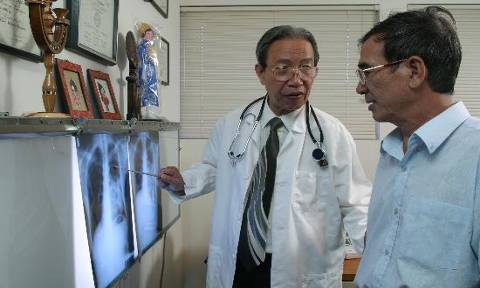 42
Module 2 – Epidemiology of Tuberculosis
[Speaker Notes: Review slide content
 
Foreign-Born Persons/Immigrants – Module 2, p. 12]
High-Risk Groups for TB Infection (7)Congregate Settings
In certain congregate settings, the risk of being exposed to TB is higher than other places. This may include:

Correctional facilities
Homeless shelters
Nursing homes
Health care facilities
43
Module 2 – Epidemiology of Tuberculosis
[Speaker Notes: Review slide content 
 
Congregate Settings – Module 2, p. 13]
High-Risk Groups for TB Infection (8)Congregate Settings
Risk of exposure to TB is higher than in other settings

Risk is higher if facility is crowded
44
Module 2 – Epidemiology of Tuberculosis
[Speaker Notes: Review slide content 
 
Congregate Settings – Module 2, p. 13]
High-Risk Groups for TB Infection (9) Correctional Facilities
Higher risk in correctional facilities may be due to:

Incarcerated population includes a high proportion of people at greater risk for TB than overall population (risk factors may include HIV-infection and a history of homelessness or drug use)

Physical structure of correctional facilities (e.g., close living quarters, overcrowding, potential for inadequate ventilation)

Movement of inmates into and out of facilities can lead to interruption of therapy
45
Module 2 – Epidemiology of Tuberculosis
[Speaker Notes: Before showing slide, ask why groups in correctional settings are at higher risk for TB infection 
 
Review slide content 
 
Explain that being infected with HIV puts individuals at a higher risk of developing TB disease
 
Correctional Facilities – Module 2, p. 13]
High-Risk Groups for TB Infection (10) Health Care Workers
Might be exposed to TB at work

Risk depends on:

Number of persons with TB in facility

Job duties

Infection control procedures
46
Module 2 – Epidemiology of Tuberculosis
[Speaker Notes: Before showing slide, ask participants which factors can increase the risk for health care workers 
 
Review slide content
 
Explain that facilities with a high risk of TB transmission should ensure appropriate TB prevention and control measures are taken 
 
Note that infection control procedures are discussed more in Module 5
 
Health Care Workers – Module 2, p. 13]
High-Risk Groups for TB Infection (11) Populations Defined Locally
Populations that may have an increased risk include

Persons experiencing homelssness

Medically underserved populations

Low-income groups

Persons who abuse drugs or alcohol
47
Module 2 – Epidemiology of Tuberculosis
[Speaker Notes: Review slide content

Populations Defined Locally – Module 2, p. 14]
High-Risk Groups for TB Infection (12) Populations Defined Locally
Low-income is linked to higher risk of TB exposure

Possible reasons include factors associated with low-income:

Inadequate living conditions
Crowding
Malnutrition
Poor access to health care

TB rates are 10 times higher for people experiencing homelessness
48
Module 2 – Epidemiology of Tuberculosis
[Speaker Notes: Review slide content

Populations Defined Locally – Module 2, p. 14]
High-Risk Groups for TB Infection (13)Children and Adolescents
High risk if exposed to adults in high-risk groups

If a child has TB infection or disease, it suggests that:

TB was transmitted relatively recently

Person who transmitted TB to child may still be infectious

Others may have been exposed
49
Module 2 – Epidemiology of Tuberculosis
[Speaker Notes: Review slide content
 
Note that the number of reported TB cases in children have been decreasing since 1993
 
Children and Adolescents – Module 2, p. 14-15]
High-Risk Groups for TB Disease (1)Infants and Children Younger than 5 Years
High risk for rapidly developing TB disease due to underdeveloped immune system
50
Module 2 – Epidemiology of Tuberculosis
[Speaker Notes: Review slide content
 
Infants and Children – Module 2, p. 14-15]
High-Risk Groups for TB Disease (2)People Living with HIV
HIV is the strongest known risk factor for developing TB disease

TB is the leading cause of death for people with HIV/AIDS

Risk of developing TB disease is 7% - 10% each year for people who are infected with both TB and HIV (if the HIV is not treated)
51
Module 2 – Epidemiology of Tuberculosis
[Speaker Notes: Review slide content
 
Explain that because HIV weakens the immune system, people with TB infection and HIV infection are at a very high risk of developing TB disease
 
Explain that the risk of developing TB disease is only 10% over a lifetime for people infected only with M. tuberculosis 
 
People Living With HIV – Module 2, p. 15]
High-Risk Groups for TB Infection Study Question 2.7
Name 7 groups of people who are more likely to be exposed or infected with M. tuberculosis.
Contacts of people known or suspected to have TB

People who have come to the U.S. within last 5 years from countries where TB is common

Persons who visit areas with a high prevalence of TB disease

People who live or work in high-risk congregate settings

Health care workers who serve high-risk groups

Populations defined locally as having an increased incidence of LTBI or TB disease, possibly medically underserved, low-income populations, or persons who abuse drugs or alcohol

Infants, children, and adolescents exposed to adults who are at increased risk for LTBI or TB disease
52
Module 2 – Epidemiology of Tuberculosis
[Speaker Notes: Introduce study questions

Ask participants to turn to p. 16 (if participants have print-based modules) 
	
Ask for a volunteer to read question 
 
Ask participants for answers
 
Answers - Module 2, p. 23]
High-Risk Groups for TB Infection Study Question 2.8
What are public health agencies doing to address the high rate of TB in foreign born persons? 
Improve the overseas and domestic screening process for immigrants and refugees

Strengthen the notification system that alerts health departments about the arrival of immigrants and refugees with suspected TB disease

Test recent arrivals from countries where TB is common for TB infection and ensure completion of treatment
53
Module 2 – Epidemiology of Tuberculosis
[Speaker Notes: Ask for a volunteer to read question 
 
Ask participants for answers
 
Answers - Module 2, p. 23]
High-Risk Groups for TB Infection Study Question 2.9
Why is the risk of being exposed to TB higher in certain settings, such as nursing homes or correctional facilities? 

Many people in these facilities are at risk for TB disease

Risk of exposure is higher if facility is crowded
54
Module 2 – Epidemiology of Tuberculosis
[Speaker Notes: Ask for a volunteer to read question 
 
Ask participants for answers
  
Answers - Module 2, p. 23]
High-Risk Groups for TB InfectionStudy Question 2.10
What are some reasons why rates of TB disease are higher in correctional facilities? 
The incarcerated population contains a higher proportion of people at greater risk for TB than the general population

An increasing number of inmates are infected with HIV, which means that they are more likely to develop TB disease if they become infected with M. tuberculosis

Some correctional facilities are crowded and may have inadequate ventilation, which promotes the spread of TB

Therapy can be interrupted when inmates are moved into and out of facilities
55
Module 2 – Epidemiology of Tuberculosis
[Speaker Notes: Ask for a volunteer to read question 
 
Ask participants for answers
  
Answers - Module 2, p. 24]
High-Risk Groups for TB InfectionStudy Question 2.11
When a child has TB infection or disease, what does it tell us about the spread of TB in the child’s home or community? Name 3 things. 

TB was transmitted relatively recently

The person who transmitted TB to the child may still be infectious

Other adults and children in the home or community have probably been exposed to TB
56
Module 2 – Epidemiology of Tuberculosis
[Speaker Notes: Ask for a volunteer to read question 
 
Ask participants for answers
  
Answers - Module 2, p. 24]
High-Risk Groups for TB DiseaseStudy Question 2.12
Name 8 groups of people who are more likely to develop TB disease once infected.
People living with HIV

Children younger than 5 years of age

People infected with M. tuberculosis within the past 2 years

People with a history of untreated or inadequately treated TB disease

People receiving immunosuppressive therapy
People with silicosis, diabetes mellitus, chronic renal failure, leukemia, or cancer of the head, neck, or lung

Persons who have had a gastrectomy or jejunoileal bypass

Low body weight

Cigarette smokers and person who abuse drugs or alcohol

Populations defined locally as having an increased incidence of disease due to M. tuberculosis
57
Module 2 – Epidemiology of Tuberculosis
[Speaker Notes: Ask for a volunteer to read question 
 
Ask participants for answers
 
Answers - Module 2, p. 24]
High-Risk Groups for TB DiseaseStudy Question 2.13
What is the strongest known risk factor for the development of TB disease? 

	HIV infection is the strongest known risk factor for developing TB disease.  HIV infection weakens the body’s immune system, making it more likely for a person who has TB infection to develop TB disease.
58
Module 2 – Epidemiology of Tuberculosis
[Speaker Notes: Ask for a volunteer to read question 
 
Ask participants for answers
 
Answers - Module 2, p. 25]
High-Risk Groups for TB DiseaseStudy Question 2.14
If a person is infected with both M. tuberculosis and HIV, what are his or her chances of developing TB disease? How does this compare to the risk for people who are infected only with M. tuberculosis? 

Risk is 7% to 10% each year if person is infected with both M. tuberculosis and HIV and the HIV is not treated

Risk is 10% over a lifetime if person is only infected with M. tuberculosis
59
Module 2 – Epidemiology of Tuberculosis
[Speaker Notes: Ask for a volunteer to read question 
 
Ask participants for answers
  
Answers - Module 2, p. 25]
Case Studies
60
[Speaker Notes: Introduce case studies]
Module 2: Case Study 2.1
For each of the following people, choose the factor(s) known to increase the risk of being exposed to or infected with TB
61
Module 2 – Epidemiology of Tuberculosis
[Speaker Notes: Ask participants to turn to p. 18 (if participants have print-based modules)
 
Read case study 
 
Ask participants which factors would be considered risk factors for each person
 
Answers – Module 2, p. 26]
Module 2: Case Study 2.2
For each of the following people, indicate the factor(s) known to increase the risk of developing TB disease once infected
62
Module 2 – Epidemiology of Tuberculosis
[Speaker Notes: Ask participants to turn to p. 20 (if participants have print-based modules)
 
Read case study 
 
Ask participants which factors would be considered risk factors for each person
 
Ask if there are any questions about Module 2  before moving on to Module 3
 
Answers – Module 2, p. 27]